Герасимова Альбина Николаевна
Преподаватель (внутренний совместитель) правовых дисциплин Отделения подготовки руководящих кадров ГБПОУ РС (Я) «Якутский сельскохозяйственный техникум»;

Образование – Высшее;

2000 г. Якутский государственный университет имени М.К. Аммосова – юрист; 

2013 г. переподготовка по программе «Профессиональное обучение» в Педагогическом институте СВФУ им.М.К.Аммосова;

Педагогический стаж – 23 года 8 месяцев

Заявленная квалификационная категория – подтверждение первой.
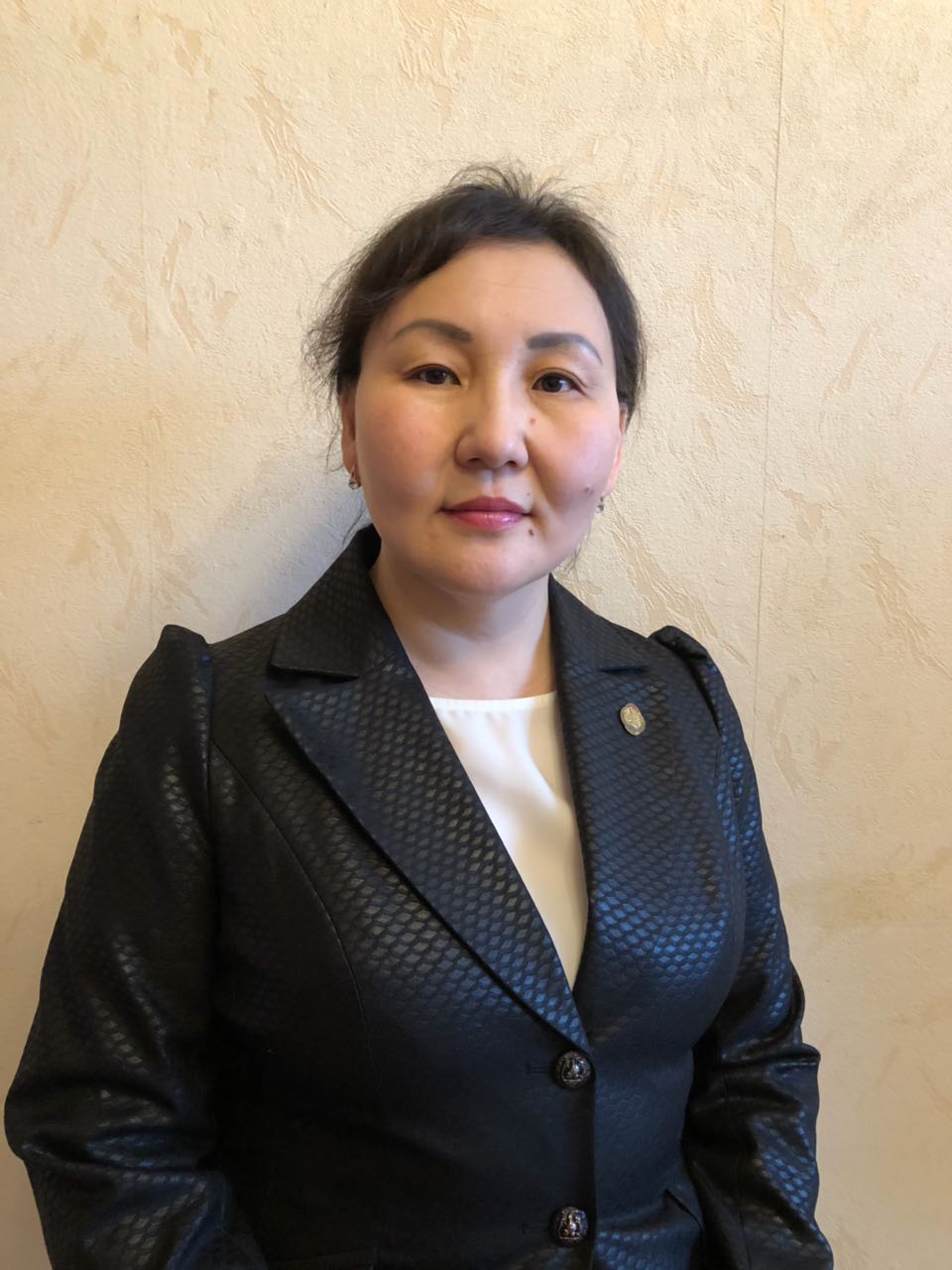 1. Результаты повышения квалификации по профилю педагогической деятельности
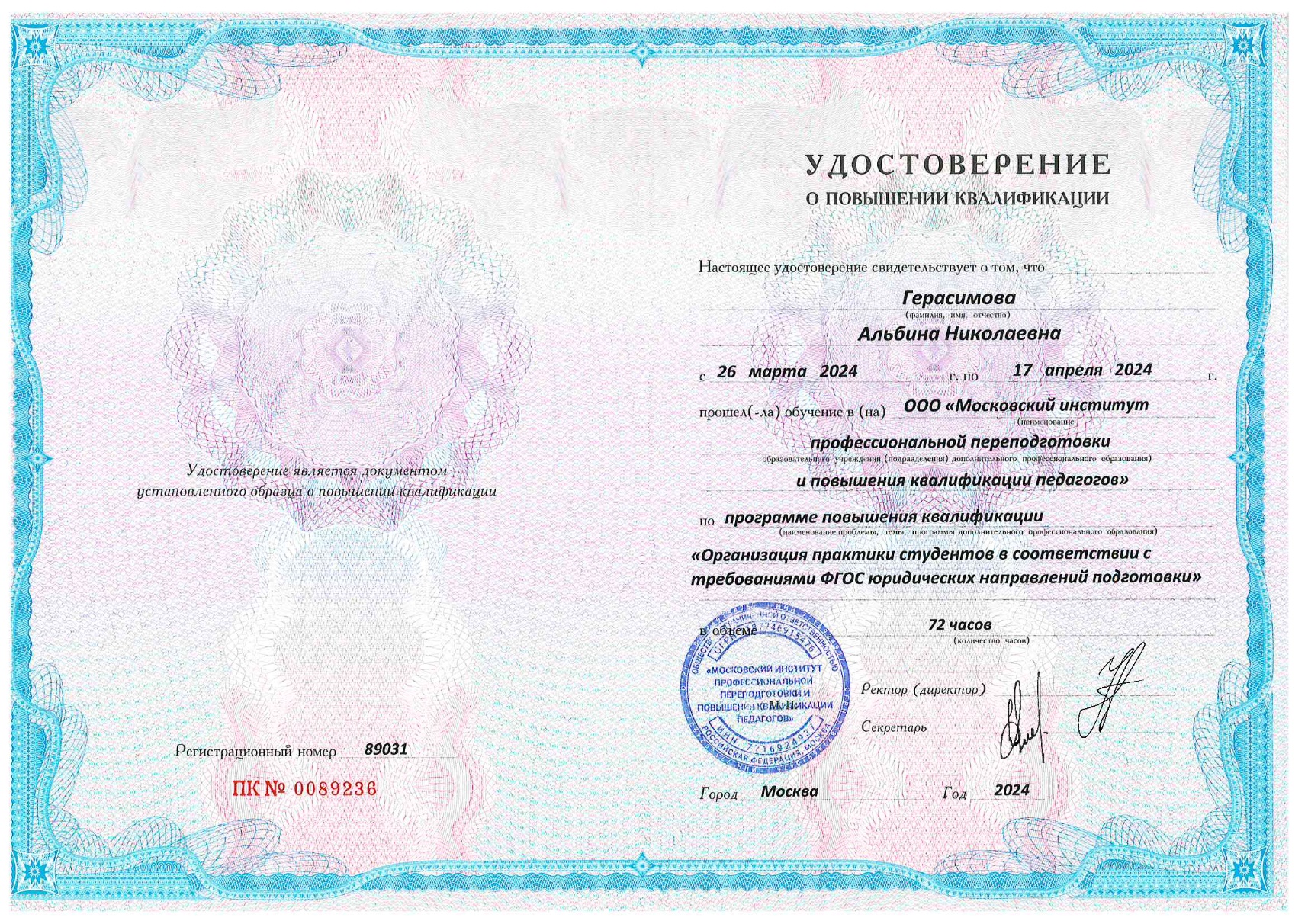 Удостоверение Организация практики студентов в соответствии с требованиями ФГОС юридических направлений подготовки, 72 ч., г. Москва, серия ПК, №0089236, 2024 г.
1. Результаты повышения квалификации по профилю педагогической деятельности
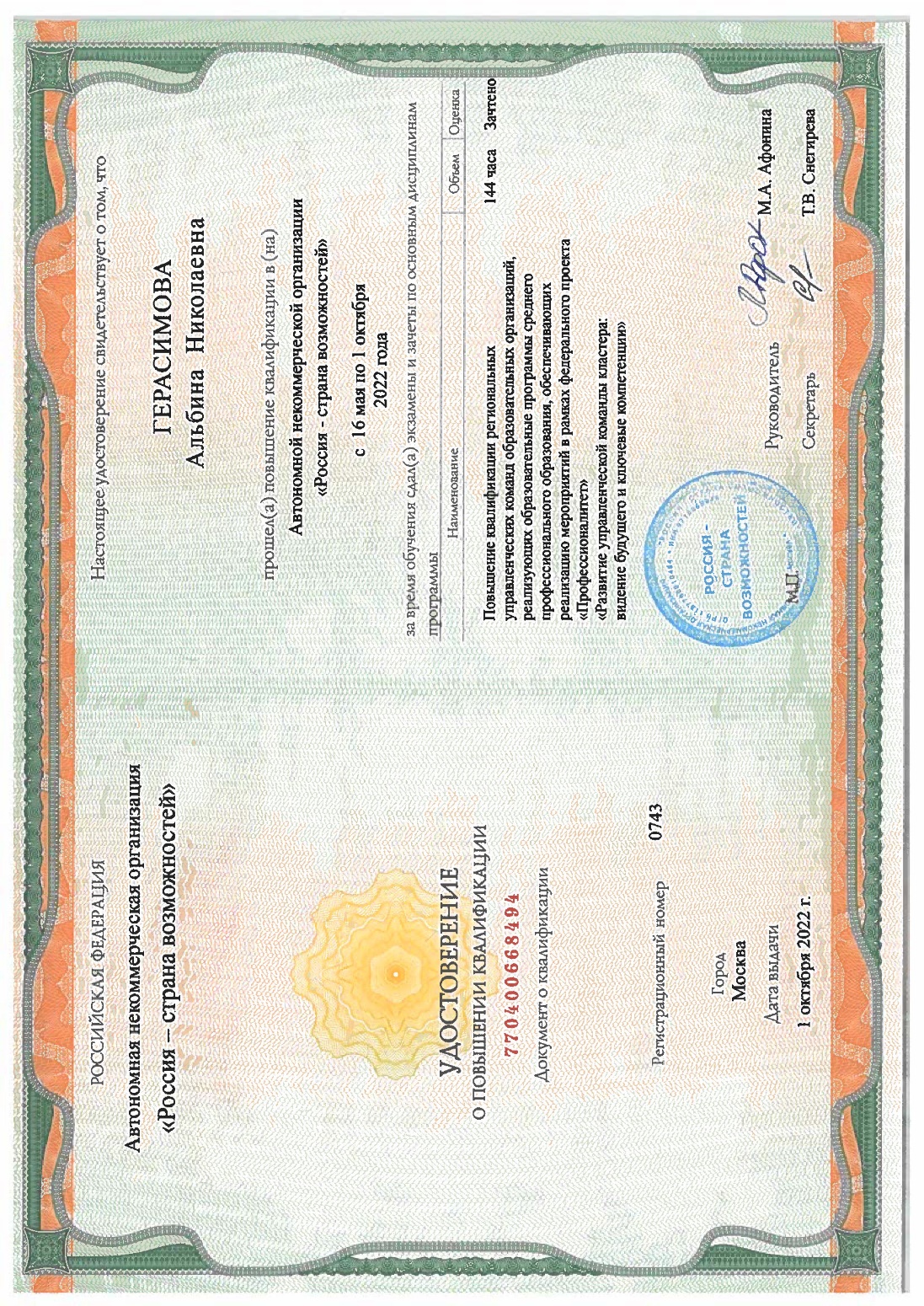 Удостоверение о повышении квалификации АНО «»Россия-страна возможностей , 144 ч., г. Москва, № 770400668494, 2024 г.
1. Результаты повышения квалификации по профилю педагогической деятельности
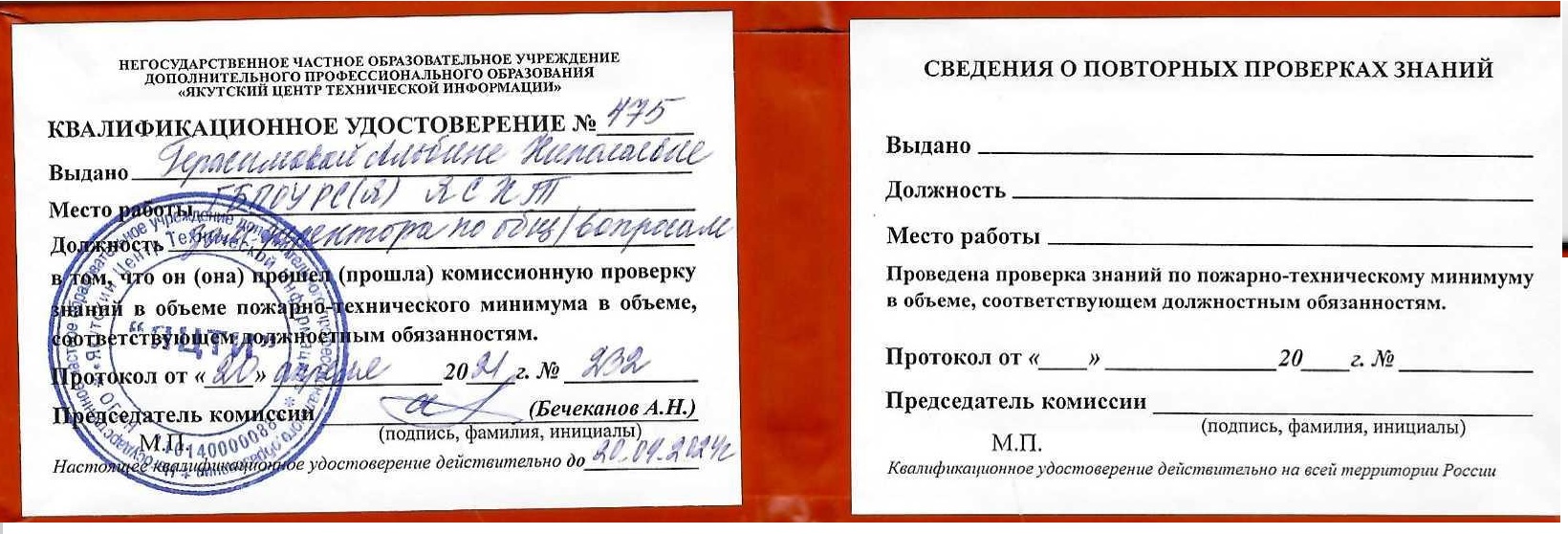 Удостоверение по проверке пожарно-технического минимума,  № 475, 2021 г.
2. Результаты учебной деятельности по итогам мониторинга ПОО (профессиональный цикл)
Результаты подготовки обучающихся 
по дисциплине ОП 01 «Теория государства и права»
3. Результаты освоения обучающимися образовательных программ по итогам мониторинга системы образования (профессиональный цикл)
Руководитель выпускных квалификационных работ по специальности «Право и организация социального обеспечения»
4.Результаты участия обучающихся в выставках, конкурсах, олимпиадах, конференциях, соревнованиях (по преподаваемым профессиональным модулям, междисциплинарным курсам, дисциплинам)
4.Результаты участия обучающихся в выставках, конкурсах, олимпиадах, конференциях, соревнованиях (по преподаваемым профессиональным модулям, междисциплинарным курсам, дисциплинам)
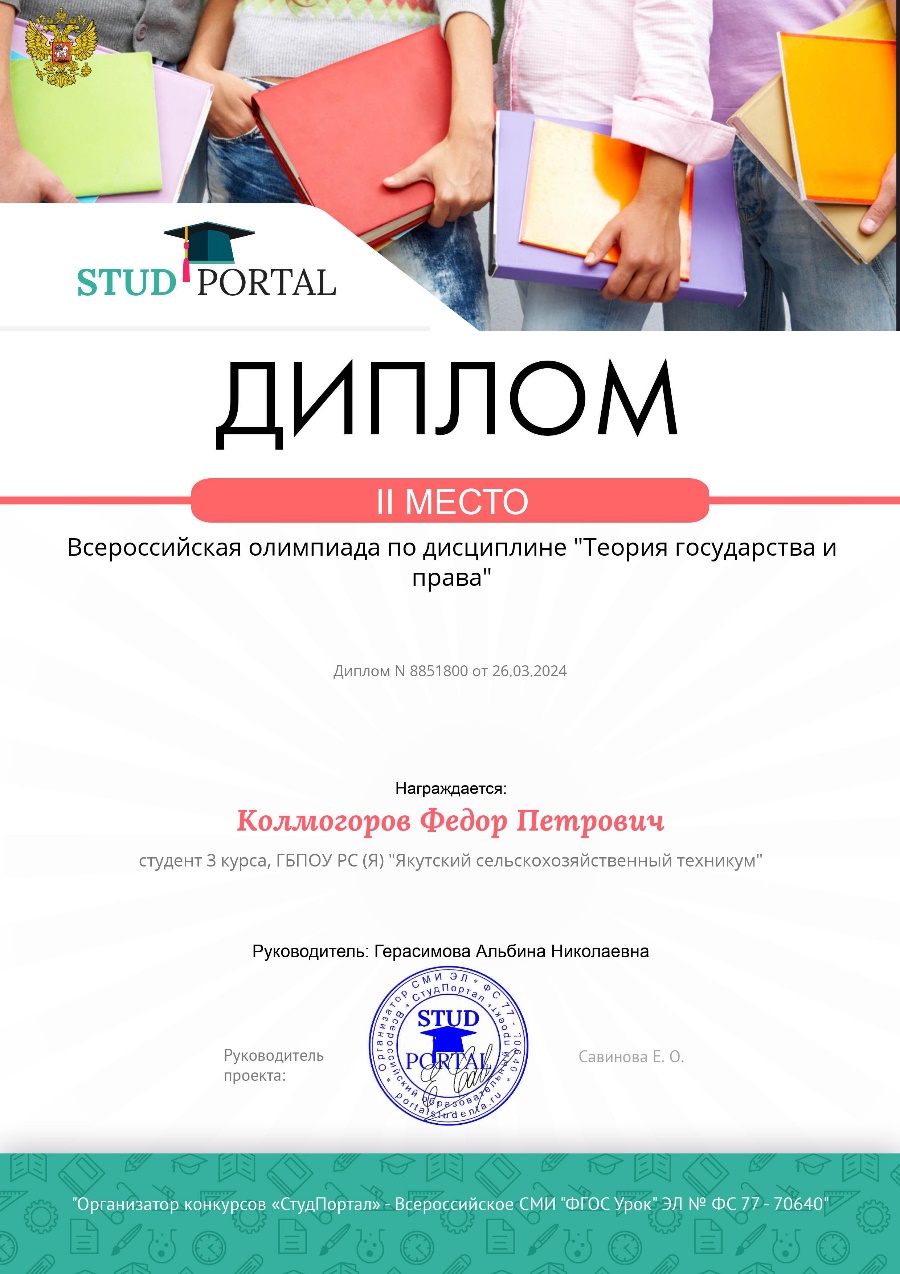 Колмогоров Федор Петрович - студент  по специальности 
«Право и организация социального обеспечения», 3 курс

Диплом 2 место  Всероссийской олимпиады по дисциплине «Теория государства и права», 2024 г.
4.Результаты участия обучающихся в выставках, конкурсах, олимпиадах, конференциях, соревнованиях (по преподаваемым профессиональным модулям, междисциплинарным курсам, дисциплинам)
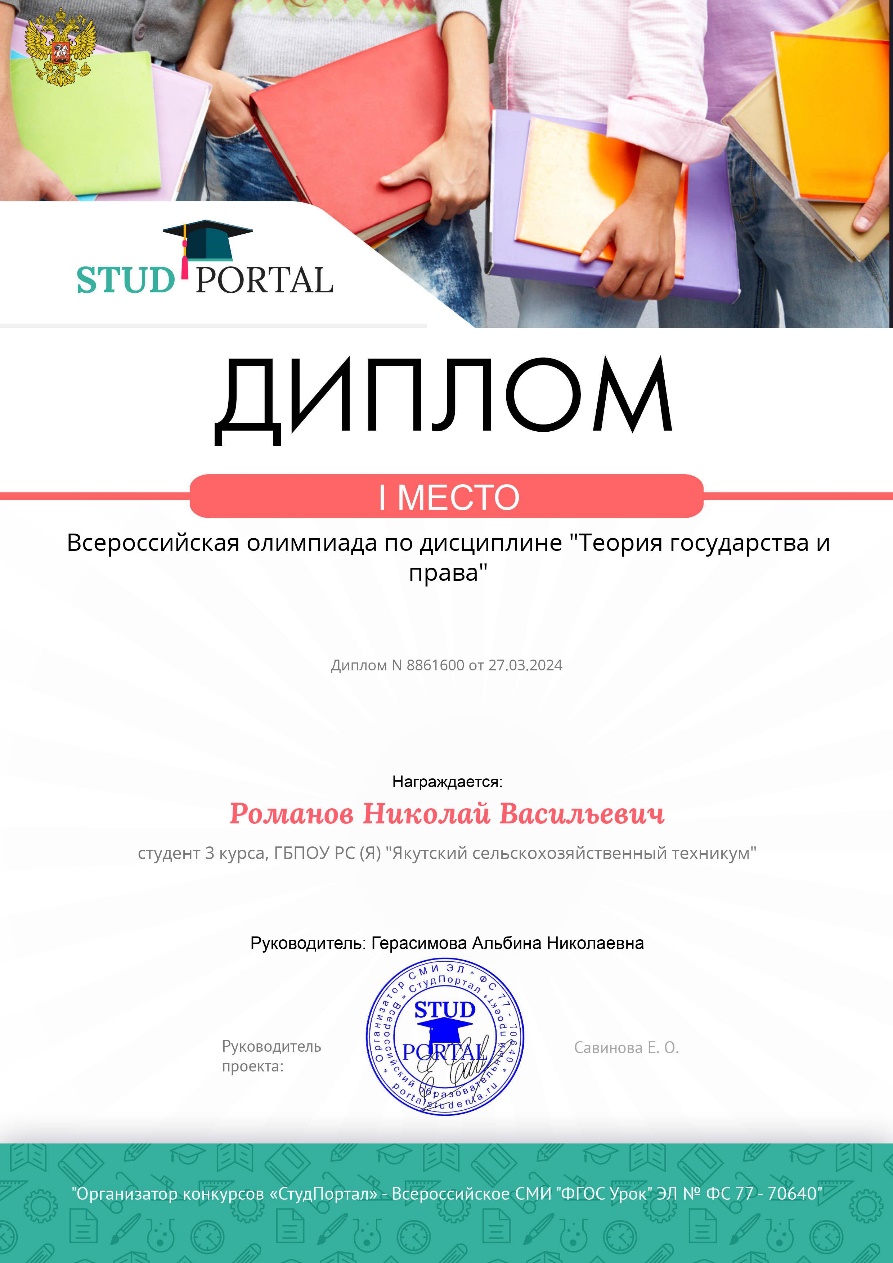 Романов Николай Васильевич - студент  по специальности 
«Право и организация социального обеспечения», 3 курс

Диплом 1 место  Всероссийской олимпиады по дисциплине «Теория государства и права», 2024 г.
5. Результаты использования новых образовательных технологий
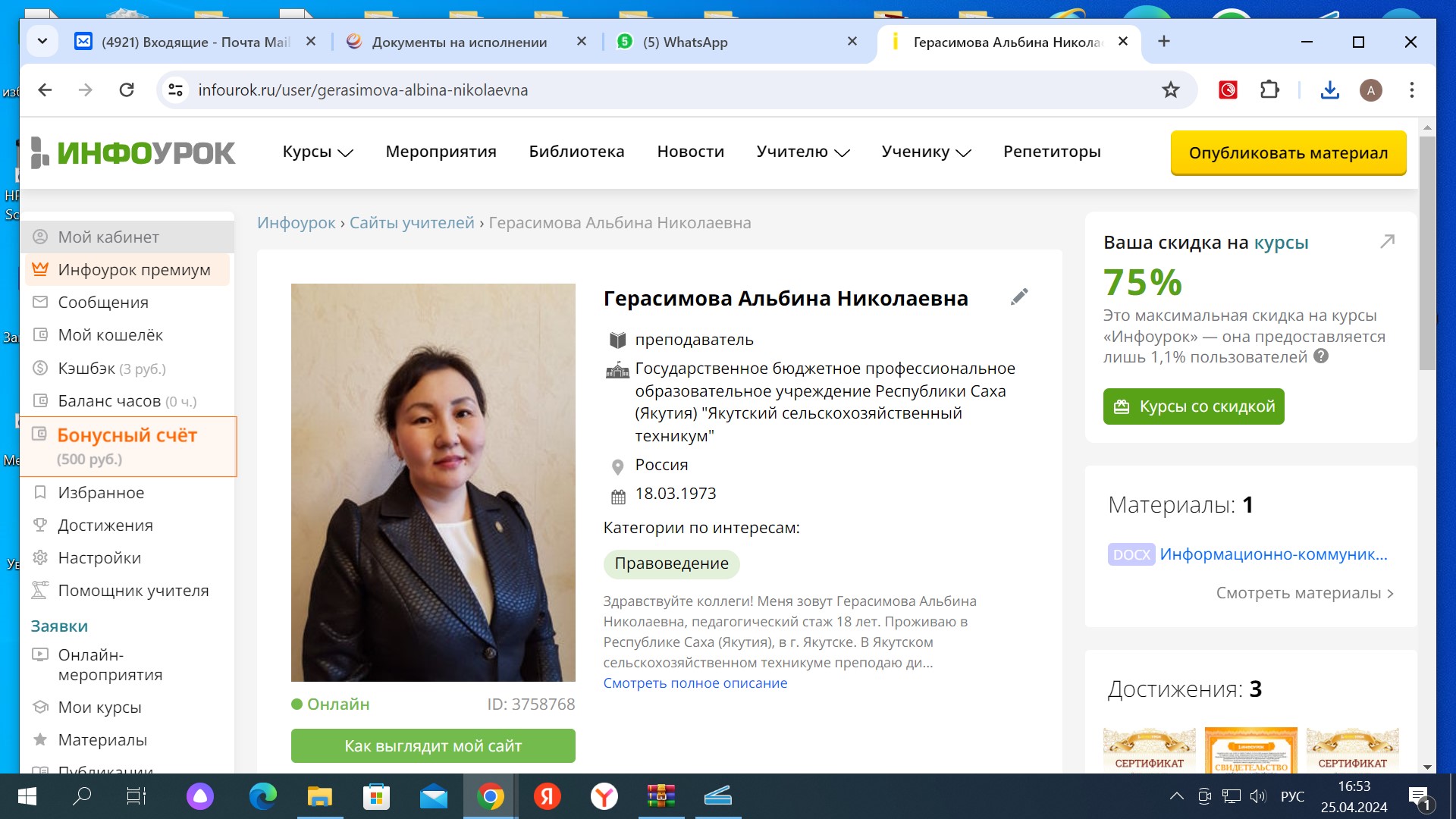 Страница преподавателя на сайте Инфоурок
5. Результаты использования новых образовательных технологий
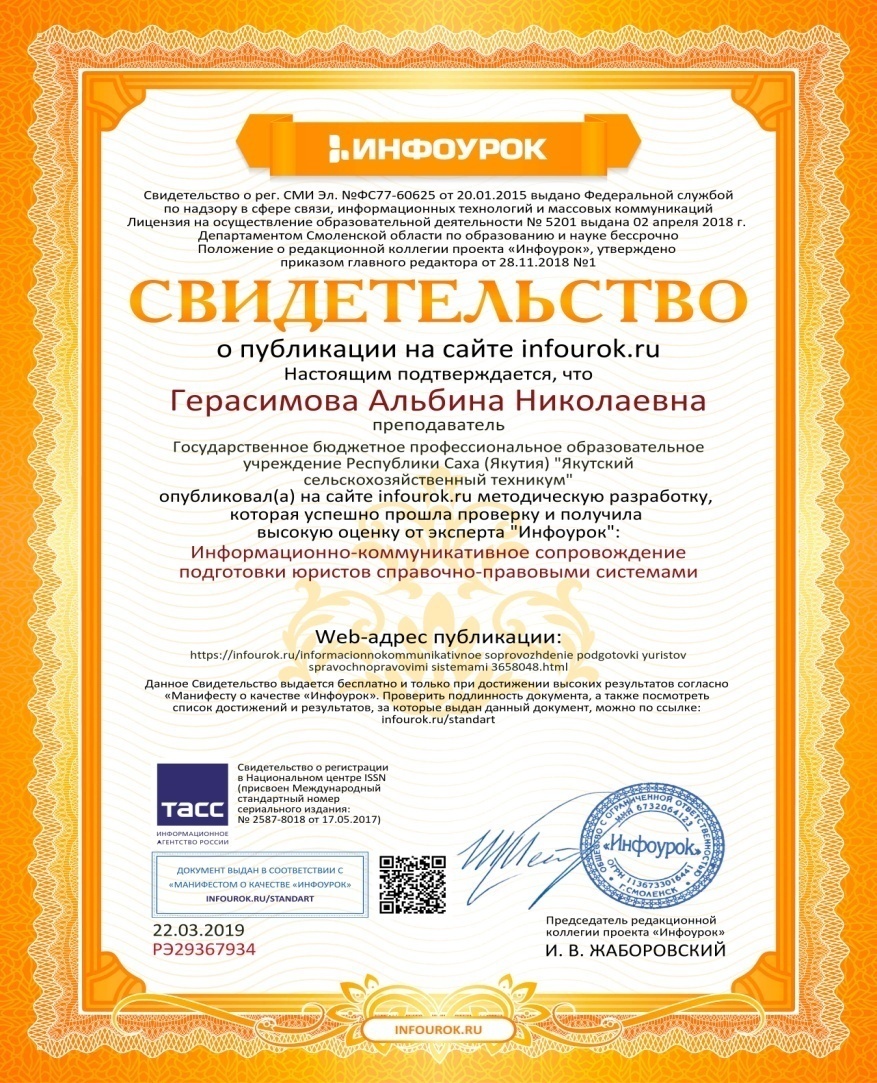 Публикация на сайте infourok.ru:
статья на тему «Информационно-коммуникативное сопровождение подготовки юристов справочно-правовыми системами»
Свидетельство проекта infourok.ru №РЭ29367934, 2019 г.

В настоящее время публикация набрала
 349 просмотров
5. Результаты использования новых образовательных технологий
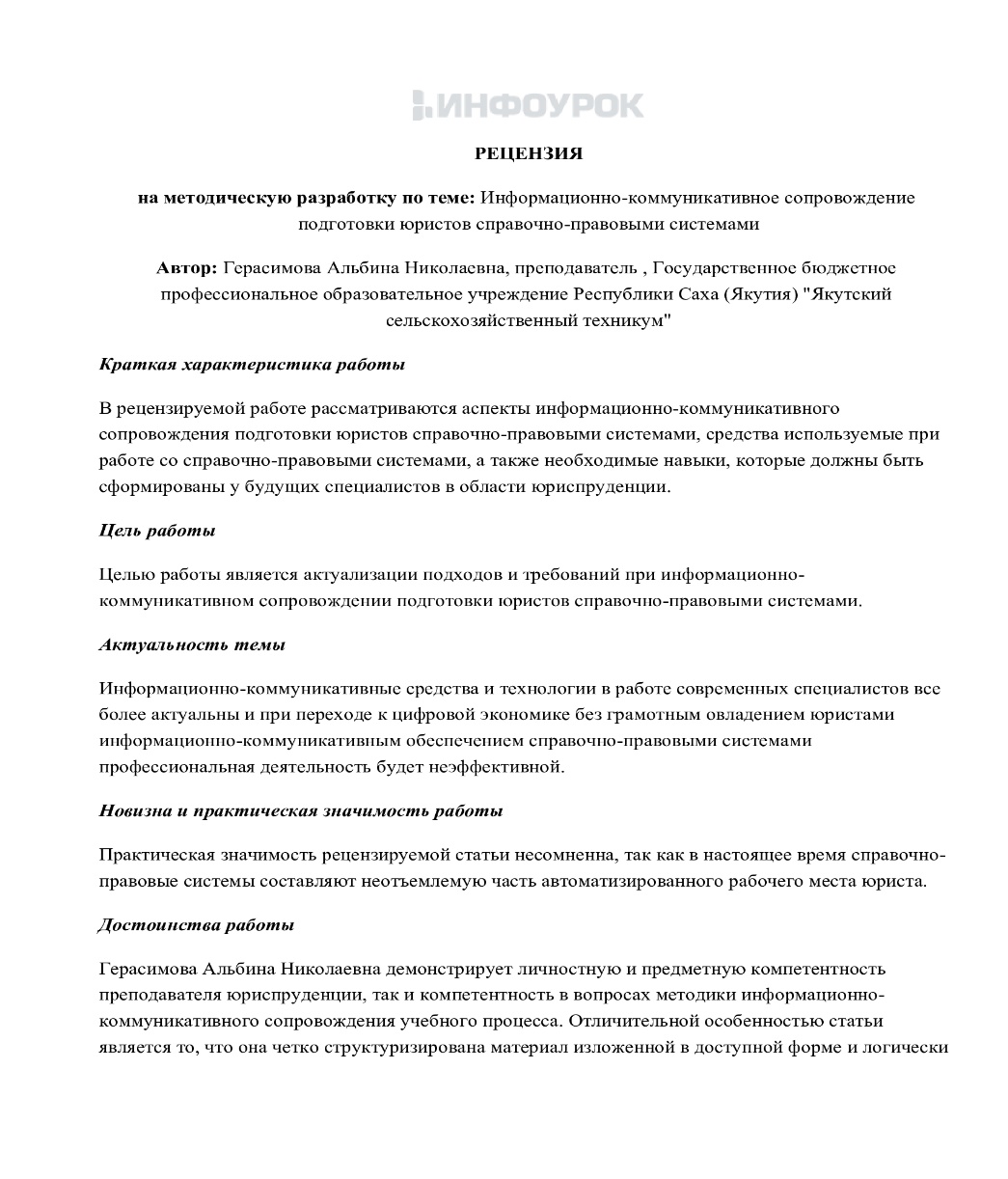 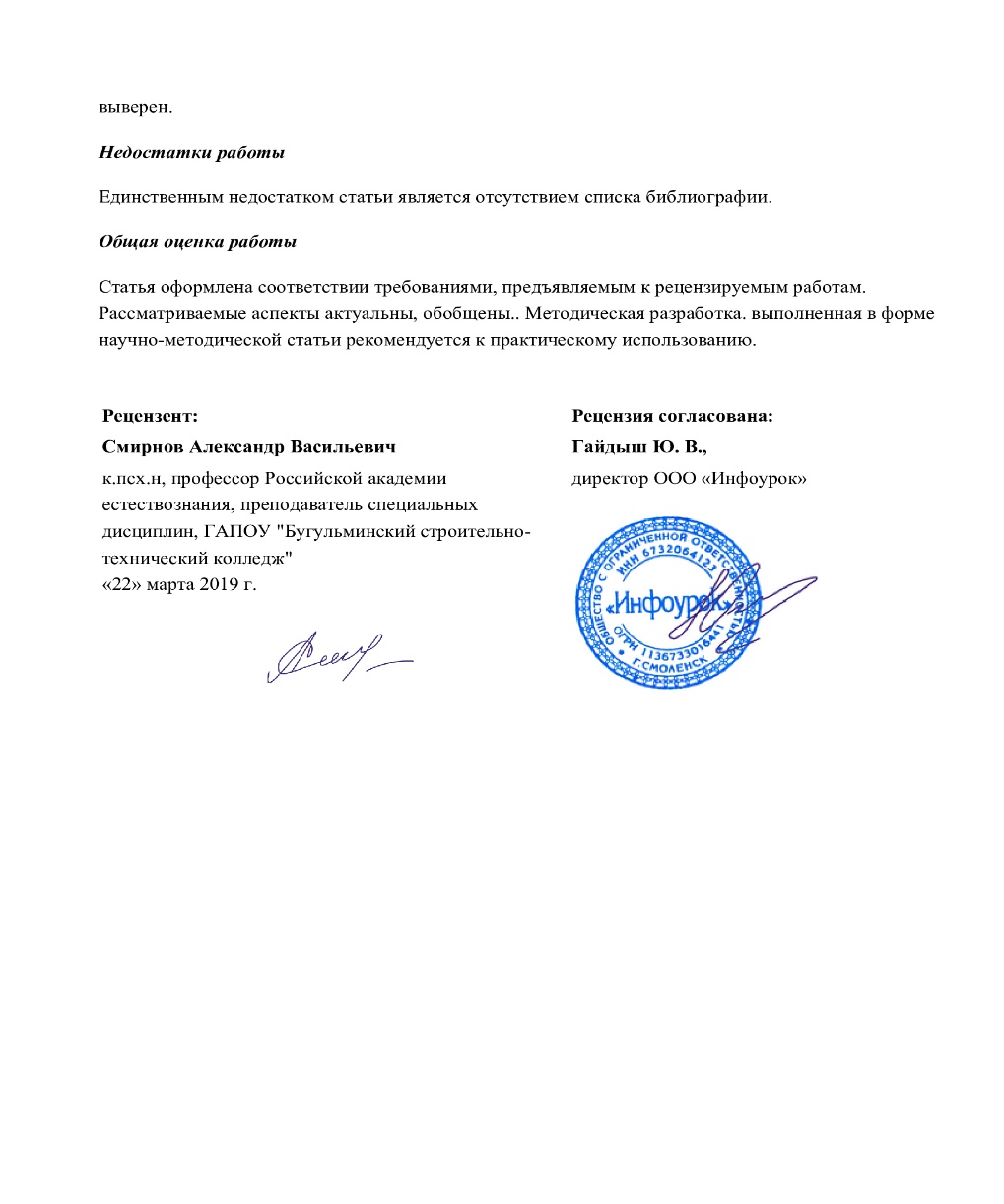 Работа имеет положительную рецензию к.псх. наук, профессора 
Российской академии естествознания Смирнова А.В., 2019 г.
5.Результаты использования новых образовательных технологий
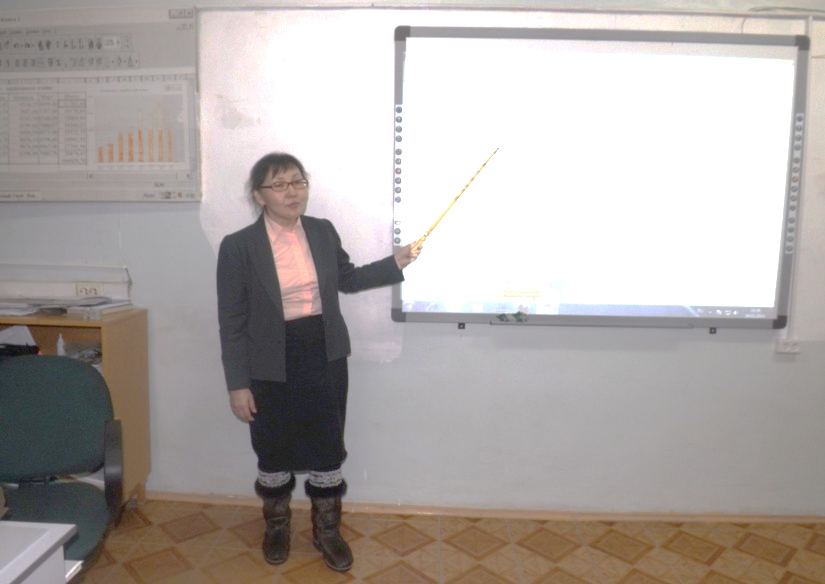 Использование на уроках официальных сайтов органов государственной власти;

Обучение студентов пользованию справочно-правовыми системами «Консультант Плюс», «Гарант»;

Работа с использованием электронной библиотечной системы  «Лань»;

  Использование в руководстве дипломными работами студентов  элементов дистанционного обучения (удаленные консультации и проверки).
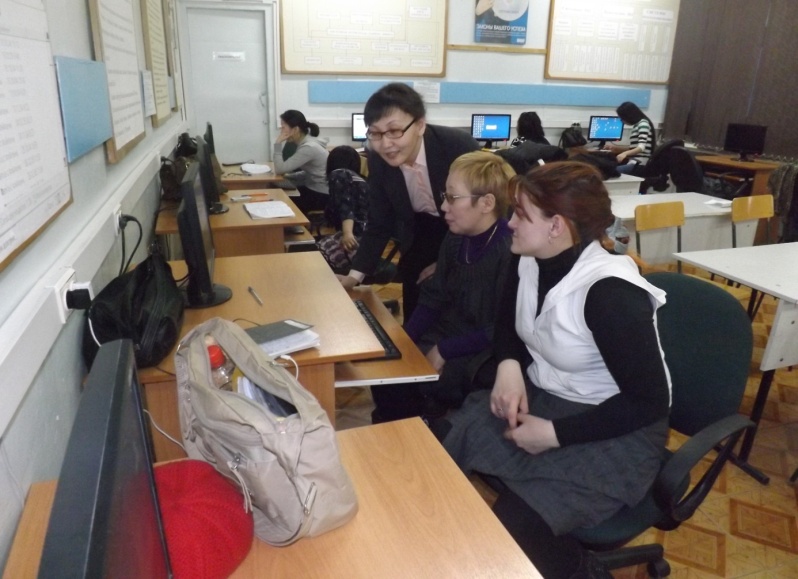 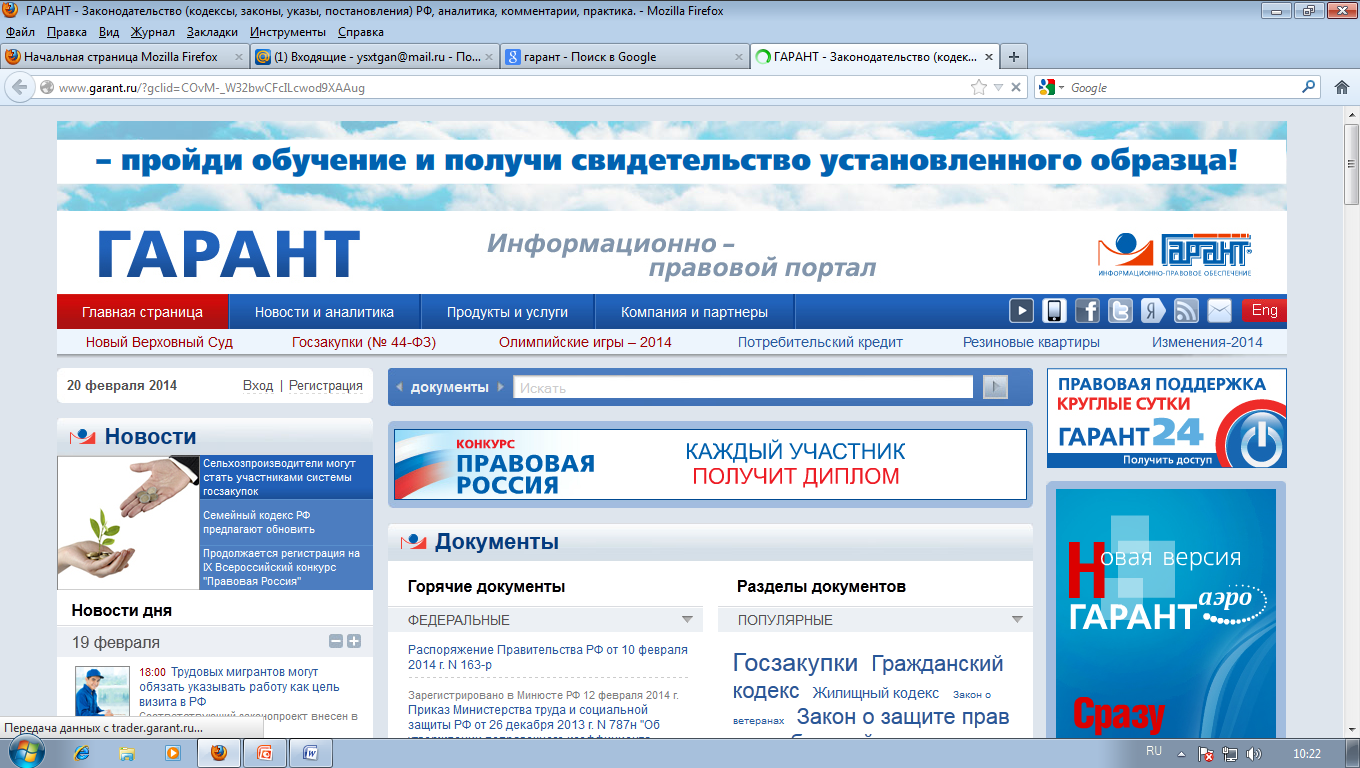 6. Эффективность работы по программно-методическому сопровождению образовательного процесса
Разработаны:

 Рабочая программа по дисциплине  «Теория государства и права» (имеет положительную рецензию преподавателя высшей категории по правовым дисциплинам ГБПОУ РС (Я) «ЯСХТ» Ярошко О.А. и Руководителя аппарата Якутской городской Думы Илларионовой Т.И.);

  Учебно-методический комплекс   «Теория государства и права»;

 Методические рекомендации по выполнению СРС по дисциплине  «Теория государства и права»;

- ФОС по дисциплине  «Теория государства и права» .
7. Обобщение и распространение в педагогических коллективах опыта практических результатов своей профессиональной деятельности
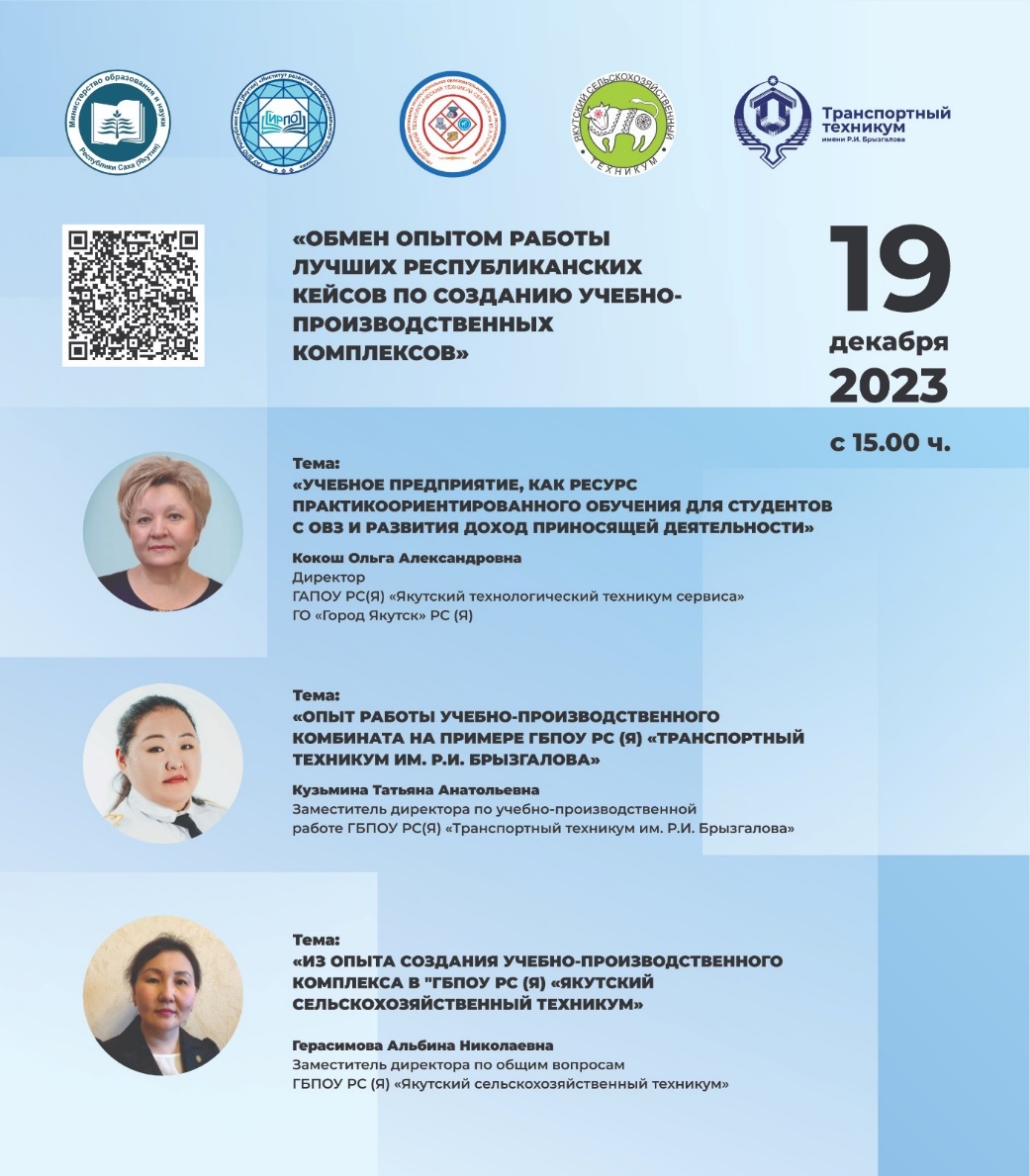 Распространение педагогического опыта по практическому обучению в рамках обмена опытом лучших республиканских кейсов по созданию Учебно-производственных комплексов», 2023 г.
7. Обобщение и распространение в педагогических коллективах опыта практических результатов своей профессиональной деятельности
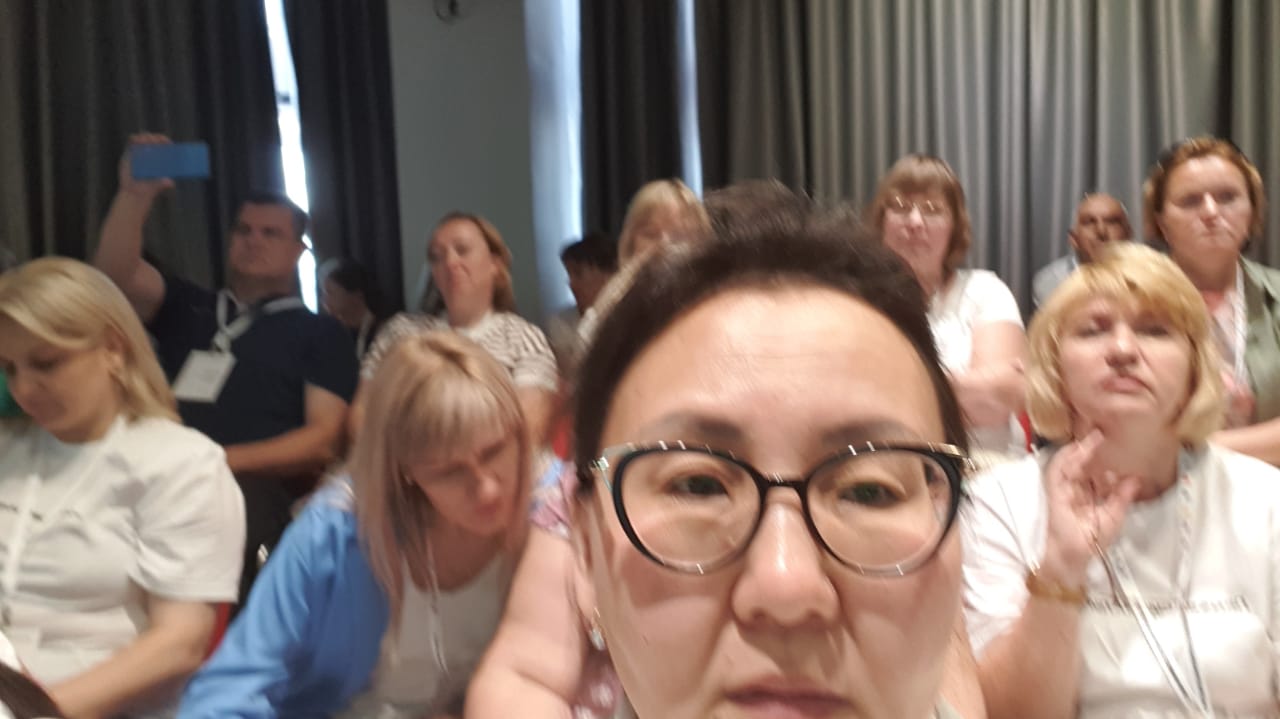 Распространение педагогического опыта по практическому обучению в рамках федерального проекта  «Профессионалитет» на примере деятельности Учебно-производственного хозяйства техникума
 Москва, 2022 г.
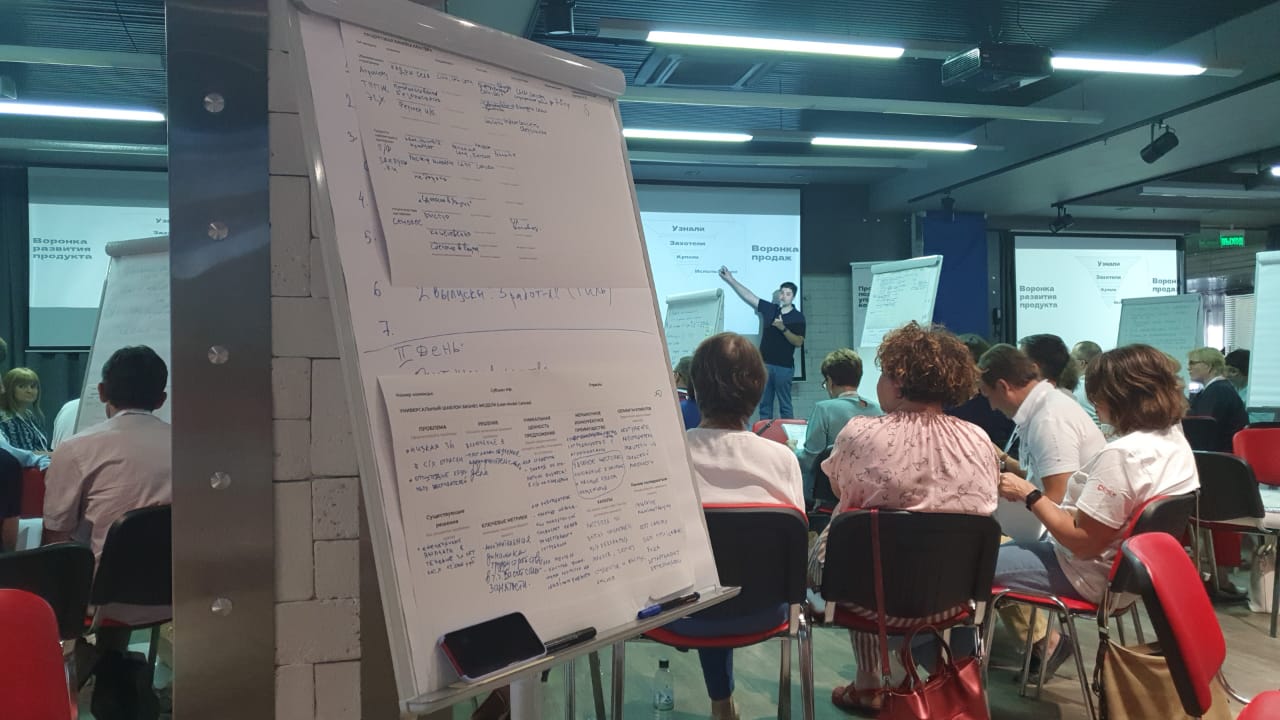 7. Обобщение и распространение в педагогических коллективах опыта практических результатов своей профессиональной деятельности
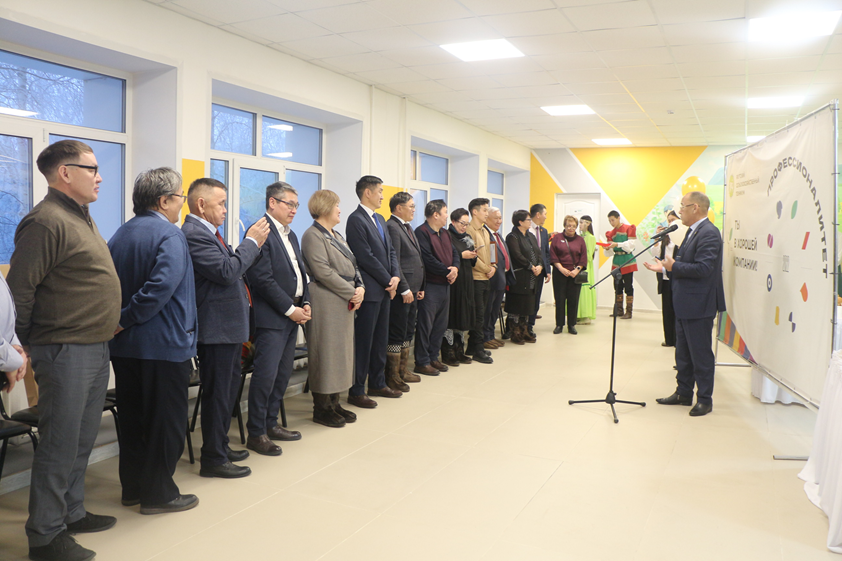 Открытие Учебно-производственного комплекса в ГБПОУ РС (Я) «ЯСХТ»
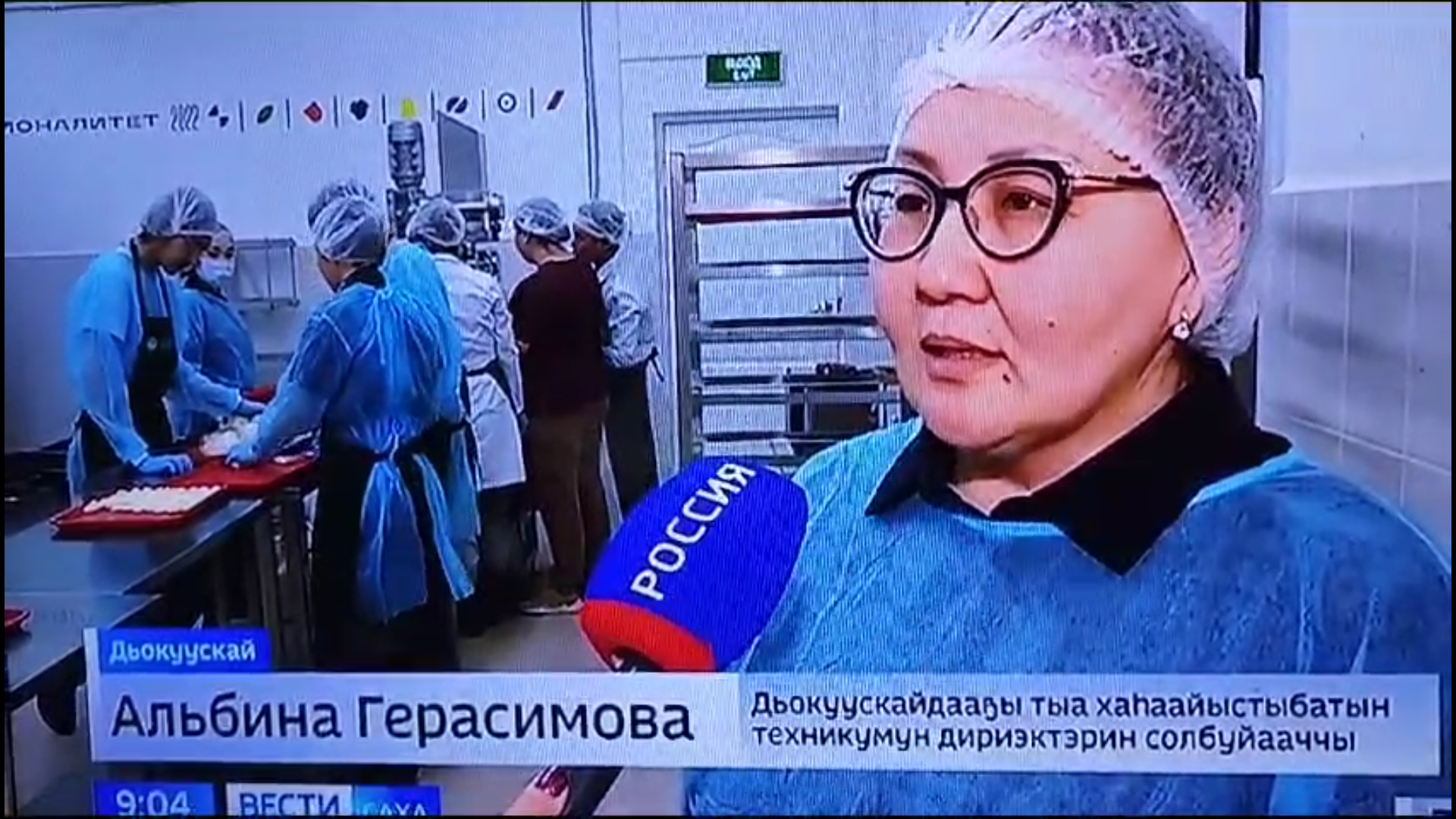 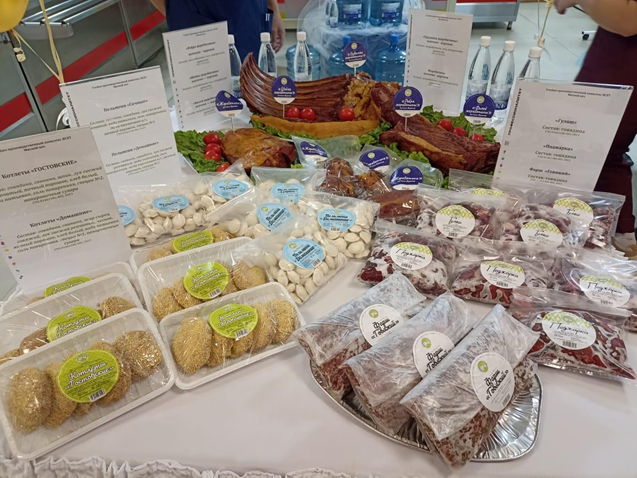 7. Обобщение и распространение в педагогических коллективах опыта практических результатов своей профессиональной деятельности
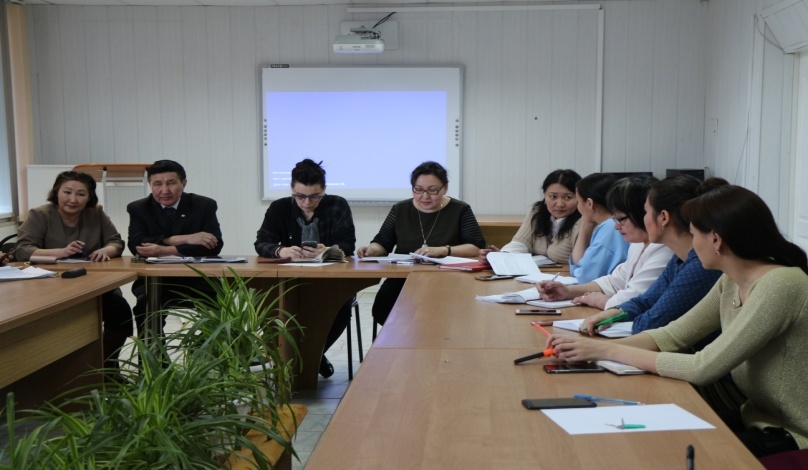 Обучение по охране труда работников 
Тюнгюлюнского филиала ГБПОУ РС (Я) «ЯСХТ» ноябрь 2023 г.
7. Обобщение и распространение в педагогических коллективах опыта практических результатов своей профессиональной деятельности
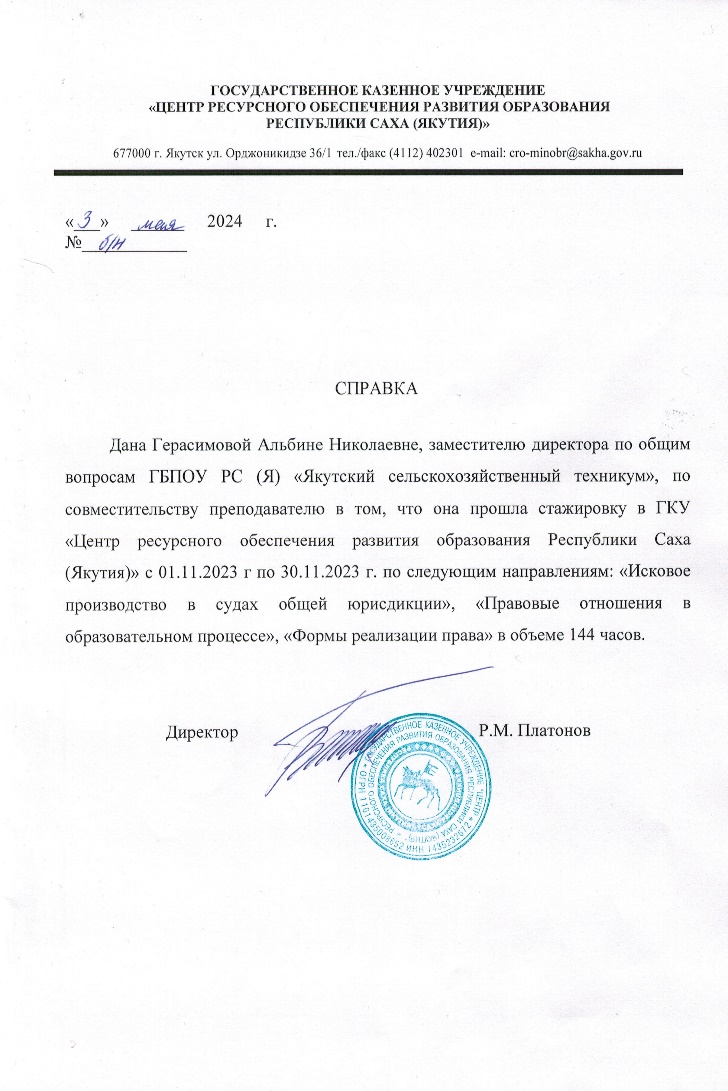 Справка о стажировке в ГКУ «Центр ресурсного обеспечения развития образования Республики Саха (Якутия)»  «Исковое производство», «Правовые отношения в образовательном процессе», «Формы реализации права», 144 ч., , 2018 г.
8. Результаты участия и продуктивность методической деятельности преподавателя
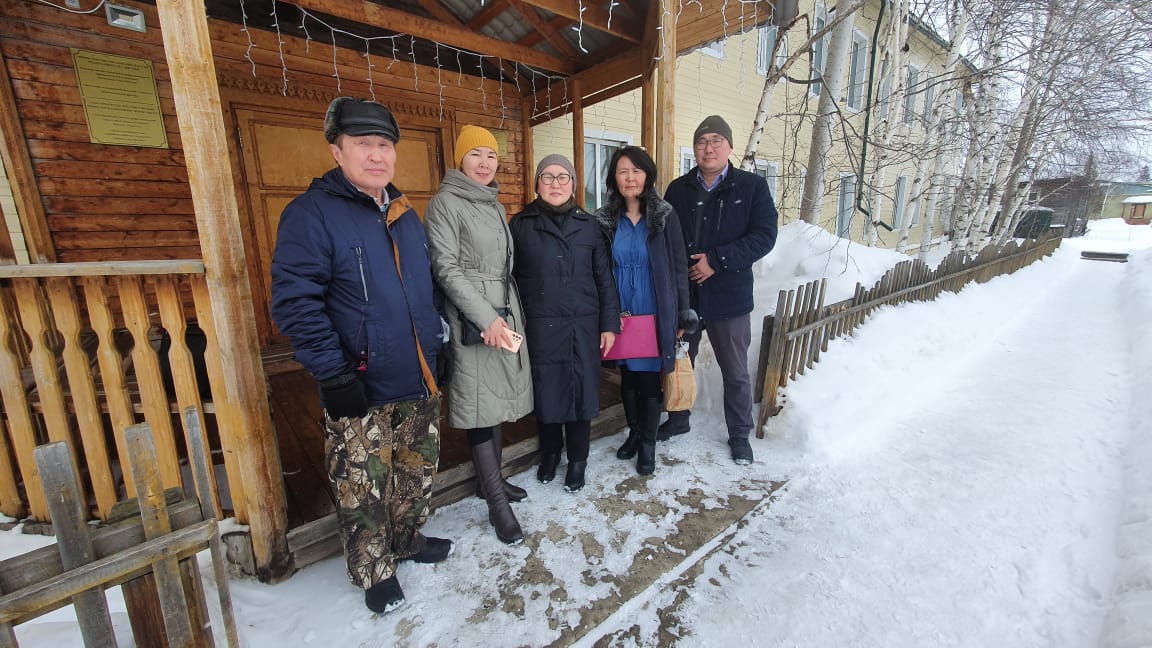 Работа в качестве Председателя комиссии по проведению 
специальной оценки труда в 2024 г.
8. Результаты участия и продуктивность методической деятельности преподавателя
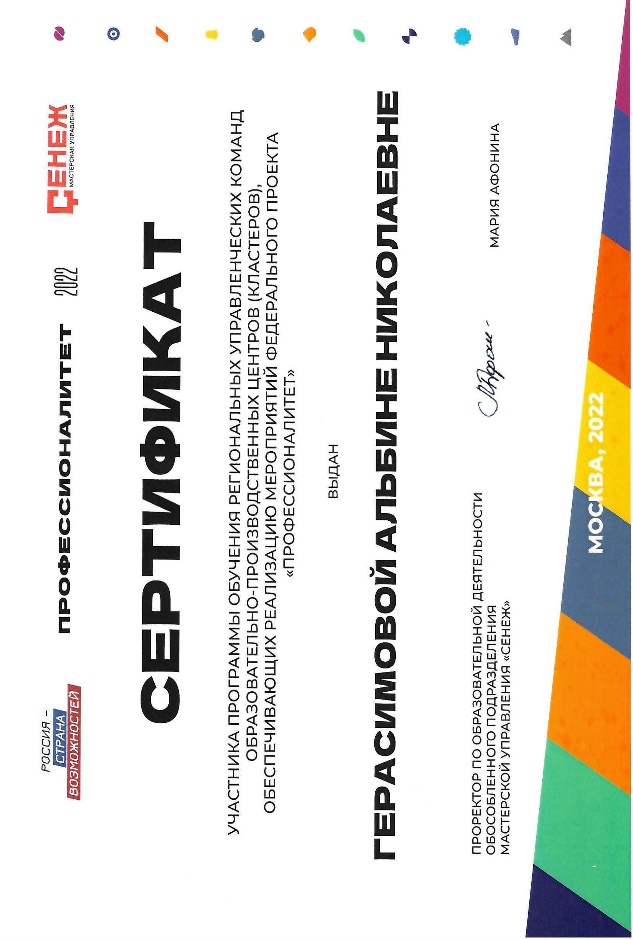 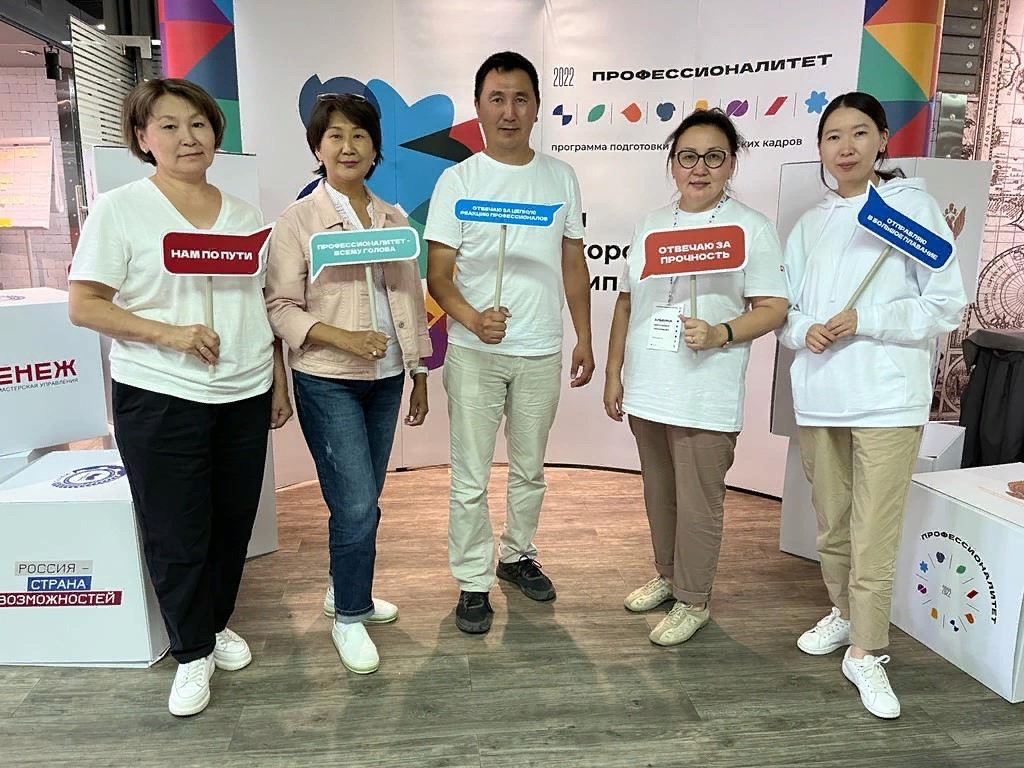 8. Результаты участия и продуктивность методической деятельности преподавателя
Сертификат прохождения  тестирования  по теме: «Теория и методика преподавания права в образовательной организации», 2024 г.
8. Результаты участия и продуктивность методической деятельности преподавателя
Свидетельство Эксперта Всероссийского педагогического портала "ФГОС России" и члена экспертной группы (жюри) педагогического конкурса ''Педагогика XXI века: опыт, достижения, методика‘’ , 2024 г.
10. Поощрения за профессиональную деятельность
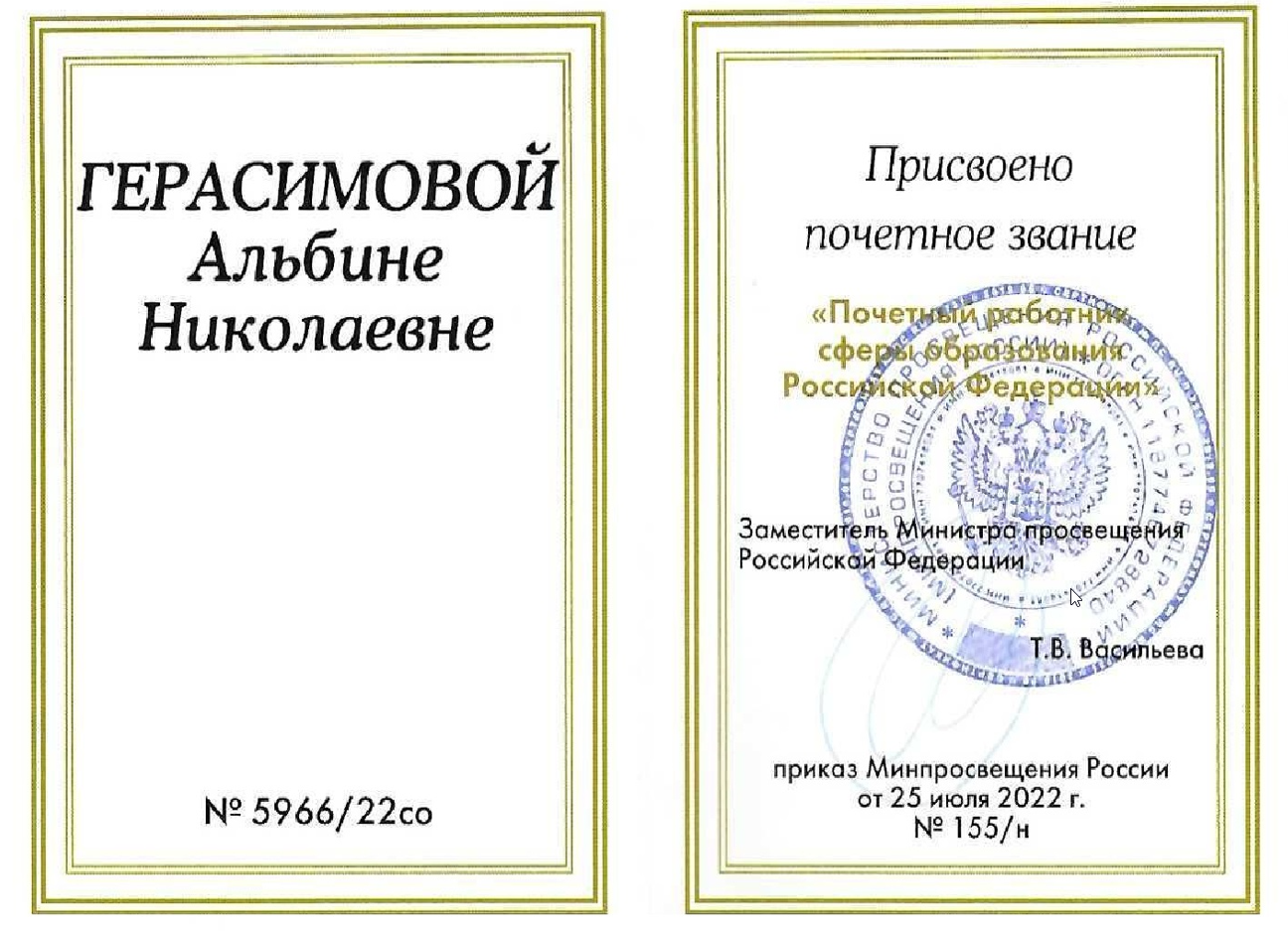 «Почетный работник сферы образования РФ», 
№5966/22со, 2022 г.
10. Поощрения за профессиональную деятельность
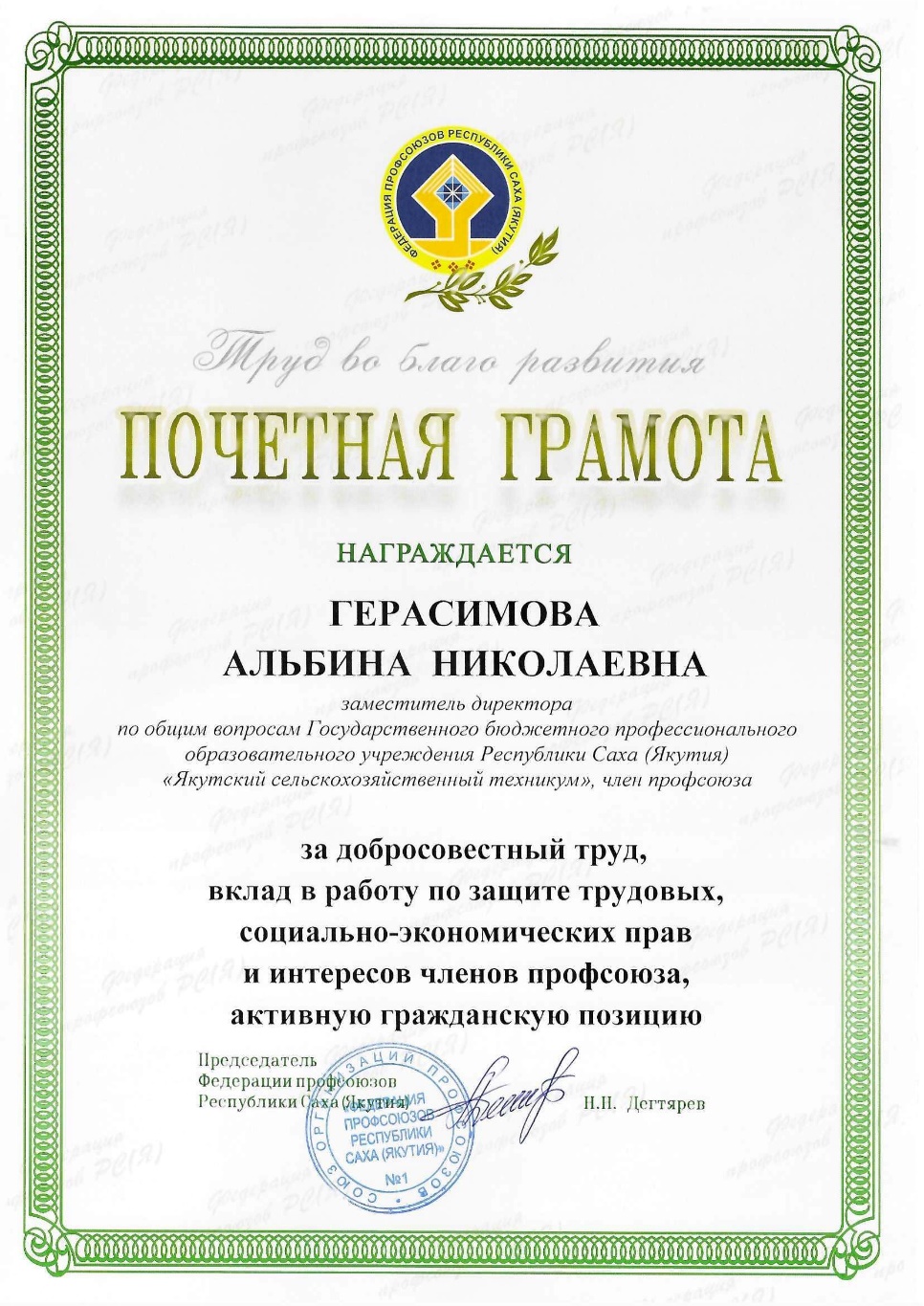 Почетная грамота
 от Федерации профсоюзов Республики Саха (Якутия), 2023 г.
10. Поощрения за профессиональную деятельность
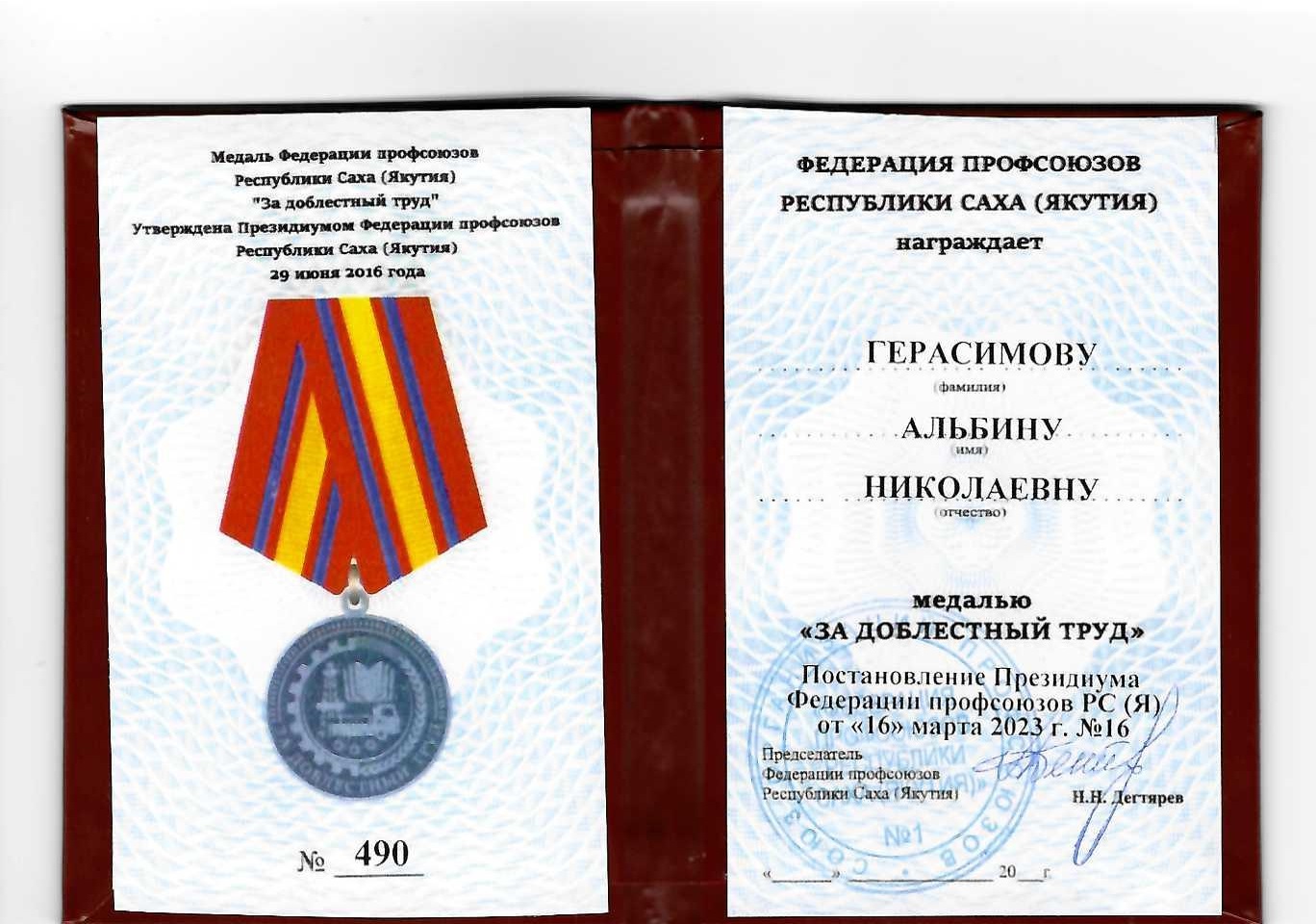 Медаль «За доблестный труд», 
Федерация профсоюзов РС(Я), № 490,  2023 г.
10. Поощрения за профессиональную деятельность
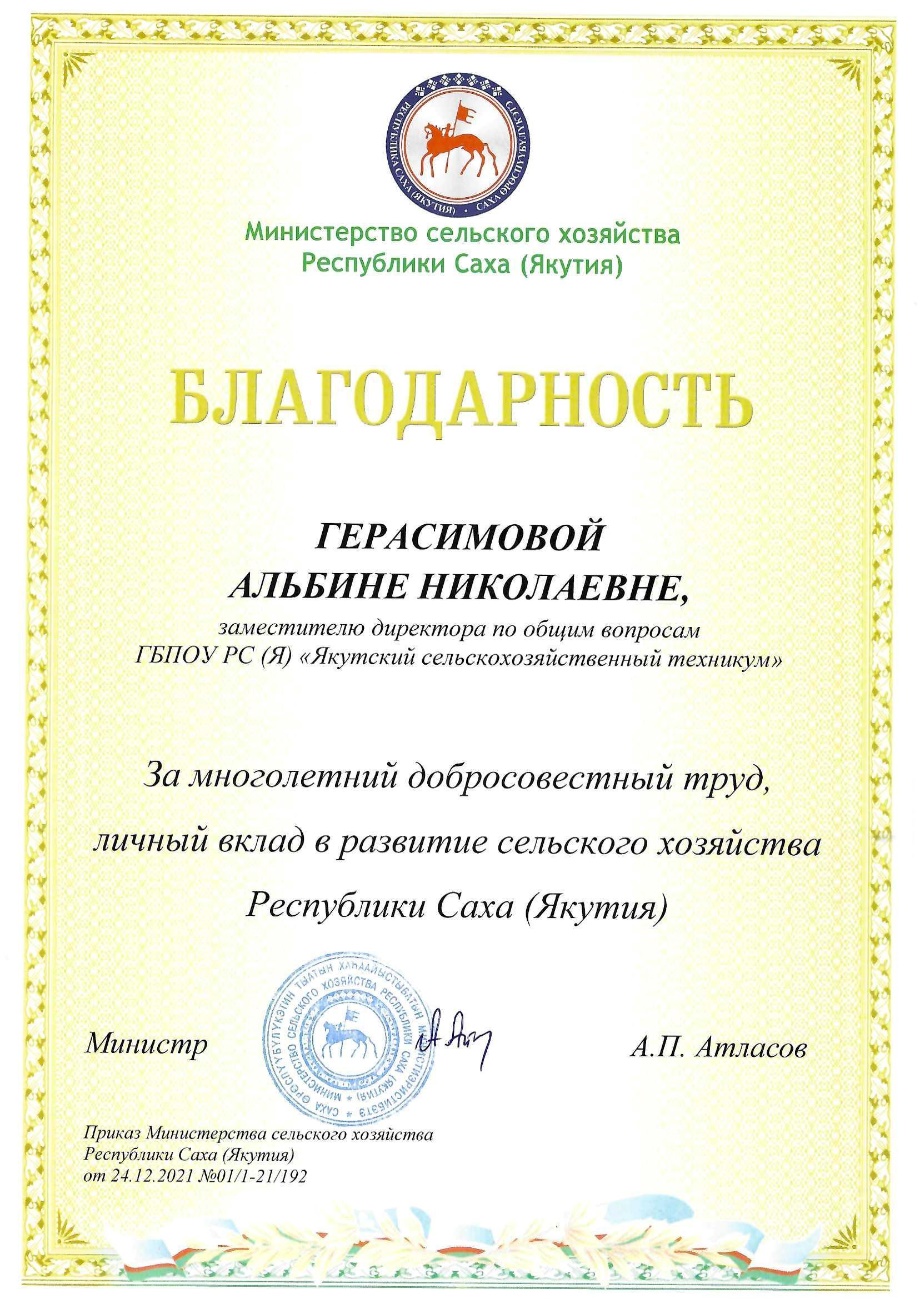 Благодарность 
Министерства сельского хозяйства Республике Саха (Якутия), 2021 г.
10. Поощрения за профессиональную деятельность
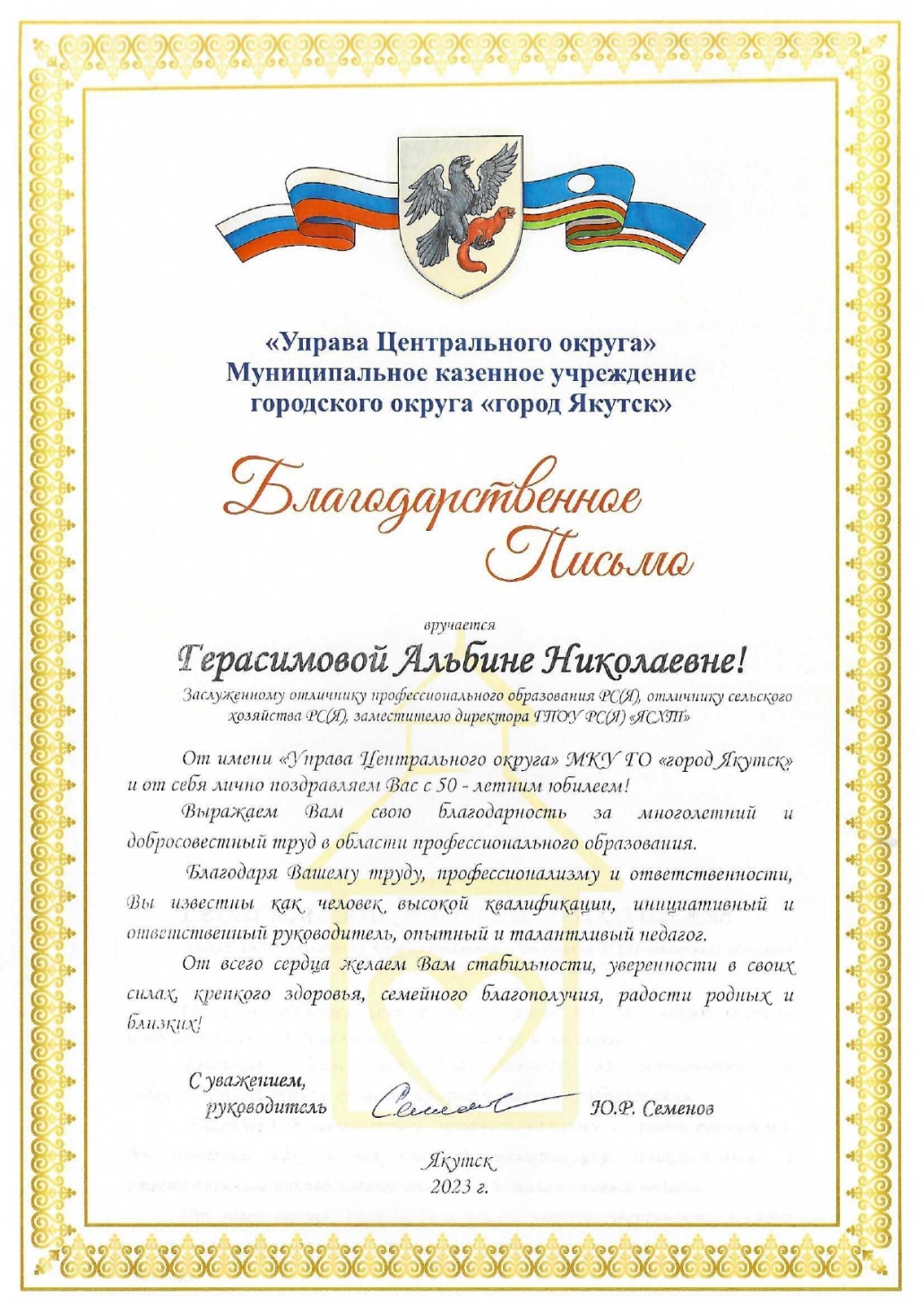 Благодарственное письмо
 Управы Центрального округа 
«город Якутск», 2023 г.